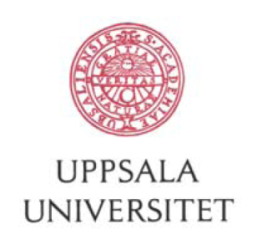 Understanding forward particle production
Roman Pasechnik
Uppsala University, THEP group
In collaboration with
B. Kopeliovich  
(USM, Chile)
Opportunities for Drell-Yan Physics at RHIC 
May 13th, 2011
1
We will talk about...
Color neutralization and soft physics in diffractive DIS

  Sudakov suppression and elastic scattering

  Drell-Yan at high energies: diffractive vs inclusive

  Large and small dipoles

  Eikonalization of the elastic amplitude and gap survival

  Summary
2
Color screening effects in different asymptotics
z
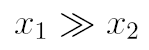 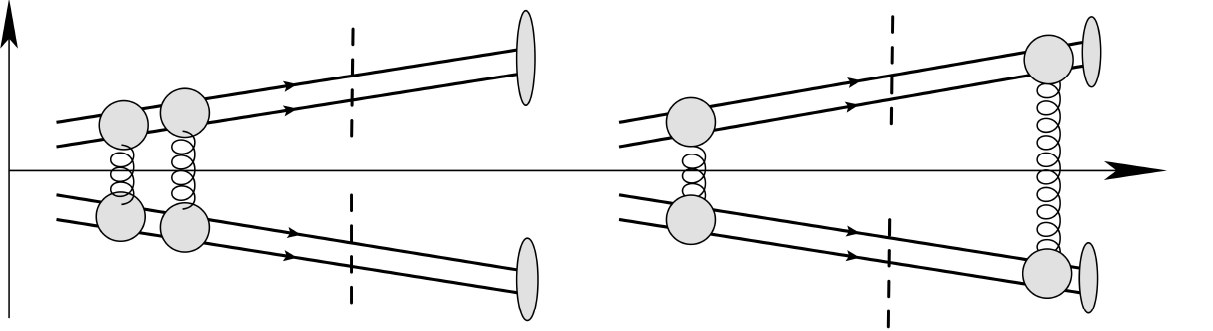 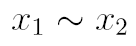 ?
time
Soft/semihard color neutralization
Perturbative color neutralization
Both include unitarity corrections and color neutralisation

  Both diffractive – nondiffractive
processes
Lack of absorptive effects!
3
Color screening in diffractive DIS
QCD rescattering model
Diffractive DIS at HERA
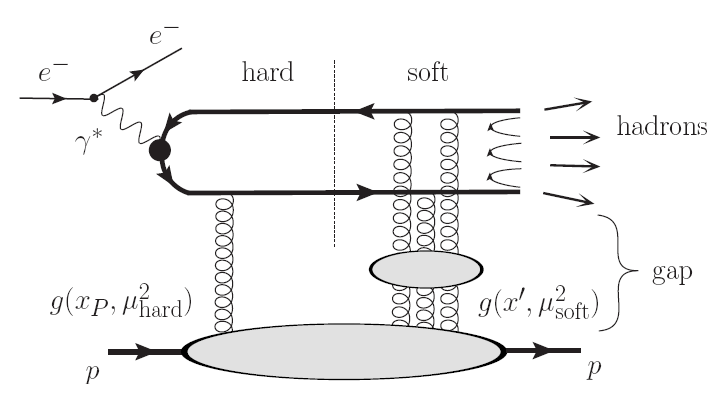 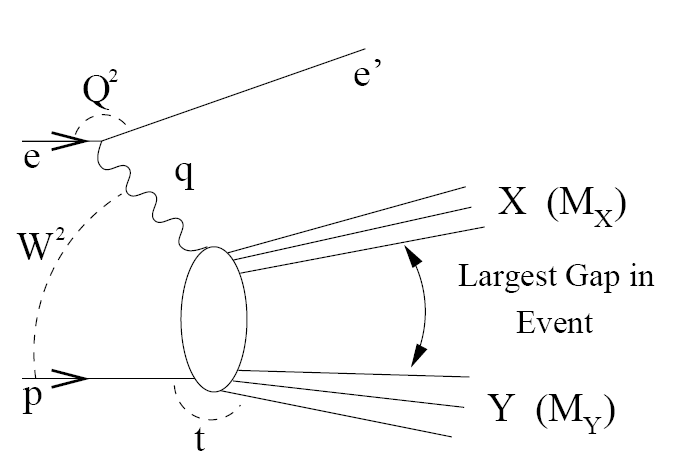 Hard part
conventional
(small distance)
Soft part: 
color-screening (octet) 
multigluon exchange
(large distance)
Pasechnik, Enberg, Ingelman, Phys.Rev. D82 (2010) 054036
4
Sudakov suppression and elastic scattering
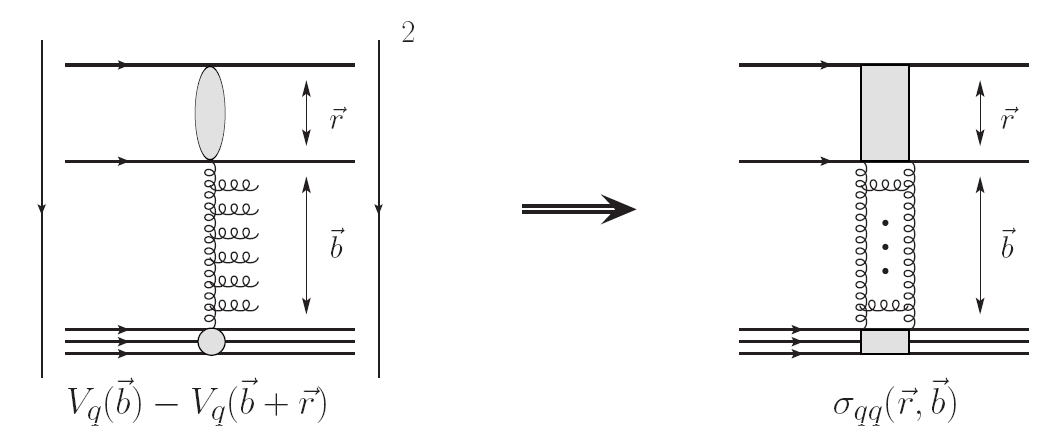 X
Color neutralization is required for diffraction 

Hard gluon Bremsstrahlung 
contributes at larger MX

soft gluons – a part of UGDF!
Color neutralization is automatic,
no radiation into the gap,
small MX is produced, 
no need in Sudakov!
For diffractive small MX production
Sudakov suppression is needed!
5
Photon radiation in the forward quark scattering
…in inelastic collision
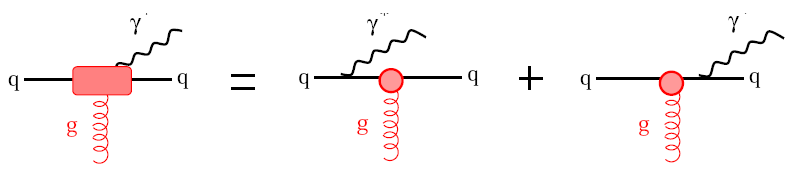 …in elastic collision
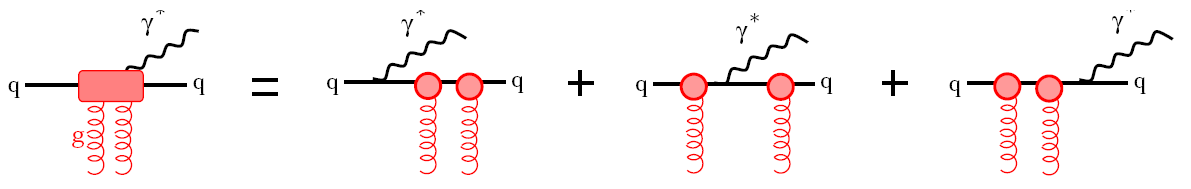 Radiation depends on the whole strength 
of the kick rather on its structure
No radiation from a quark at Pt=0!
6
Diffractive Drell-Yan in the dipole-target scattering
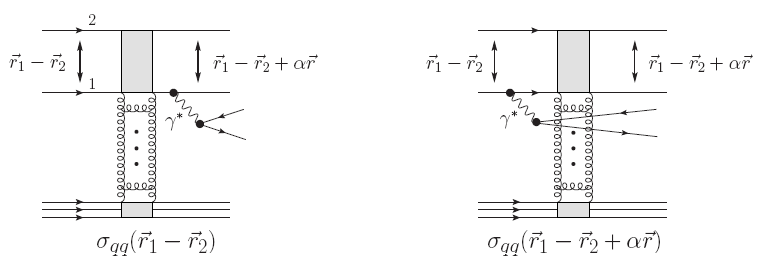 By optical theorem
dipoles with different 
sizes interact differently!
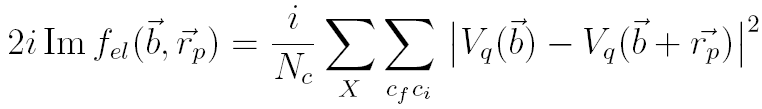 Amplitude of DDY in the dipole-target scattering
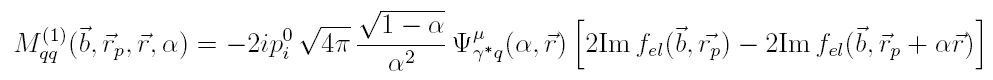 7
Diffractive Drell-Yan in pp scattering: amplitude
B. Kopeliovich, I. Potashnikova, I. Schmidt and  A. Tarasov, Phys. Rev. D74, (2006) 114024
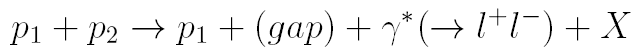 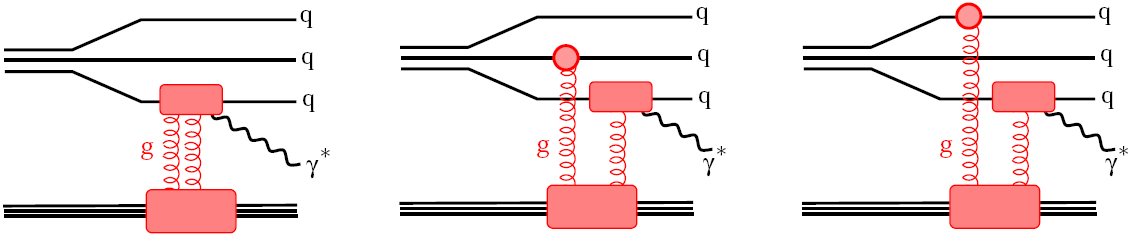 Diffractive DY amplitude
..probing large distances in the proton
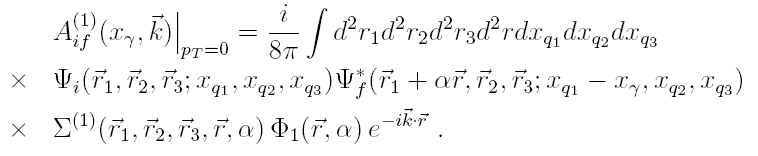 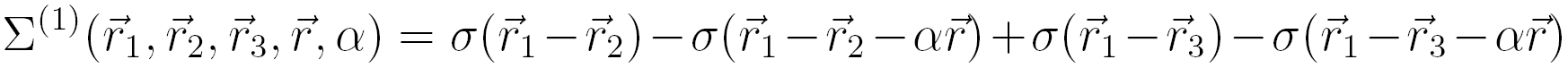 8
QCD factorization breaking in diffractive Drell-Yan
Golec-Biernat-Wuestoff (GBW) 
dipole cross section
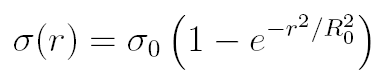 Difference between two Fock states
Diffractive DY amplitude
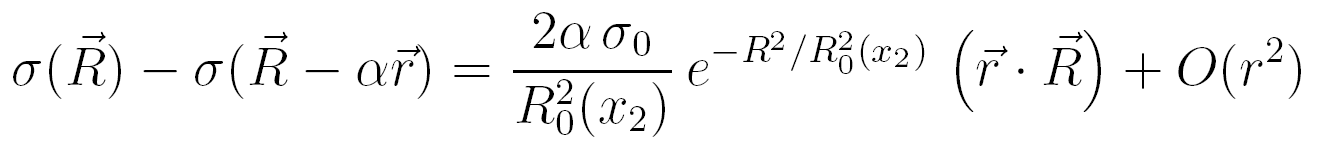 Interplay between 
hard and soft scales
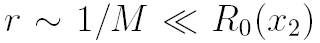 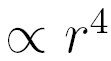 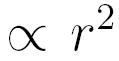 Diffractive DY
Diffractive DIS
Dramatic breakdown  
of the QCD factorization!
The QCD factorization holds!
Small and large dipoles
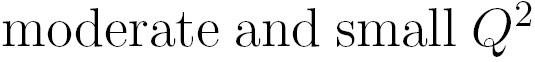 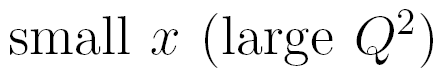 Fitted to DIS data
Fitted to soft data
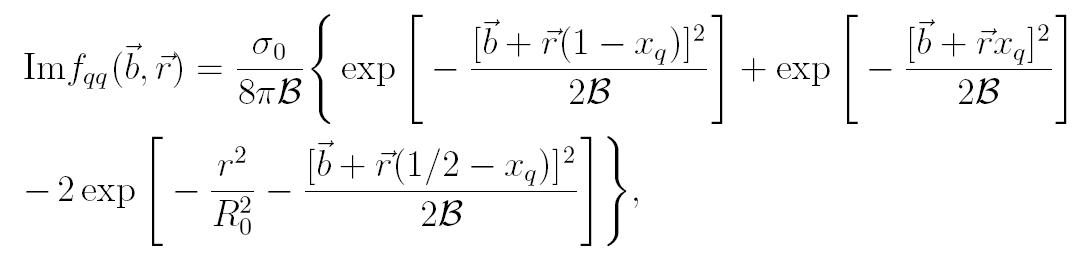 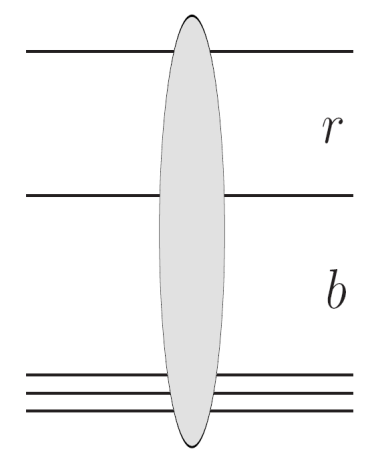 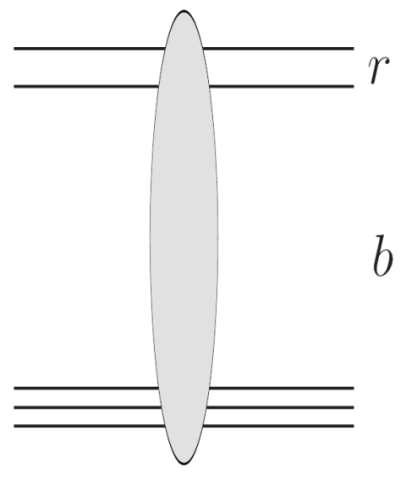 Golec-Biernat-Wuestoff (GBW) 
parameterization
DDY!
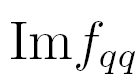 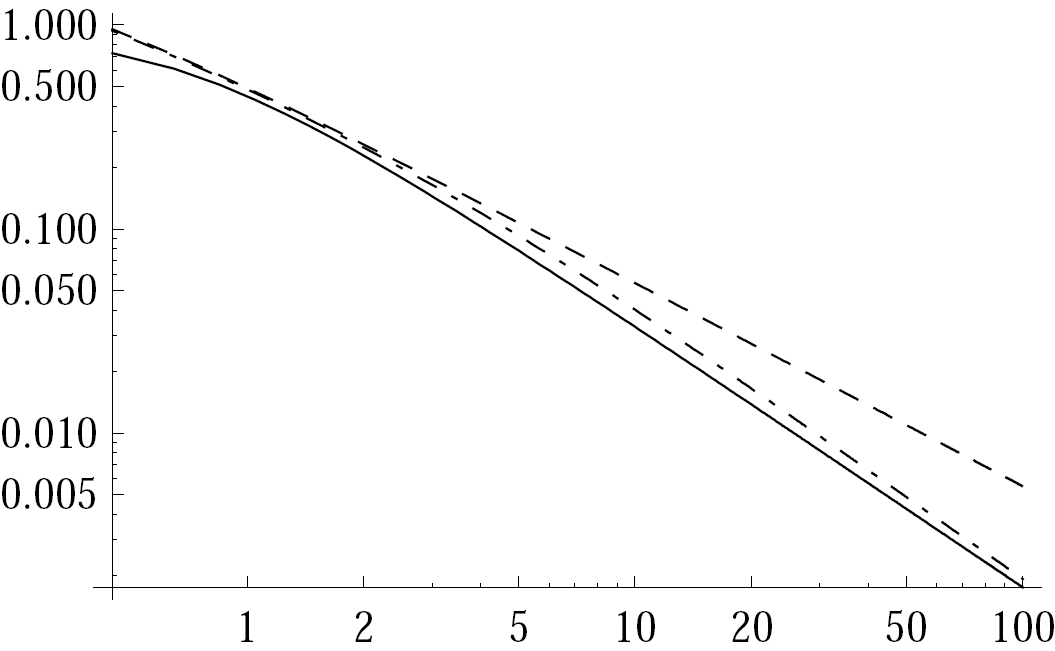 Kopeliovich- Schafer -Tarasov (KST) 
parameterization
Phys. Rev. D 62 (2000) , 054022
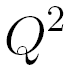 9
Eikonalization of the diffractive Drell-Yan amplitude
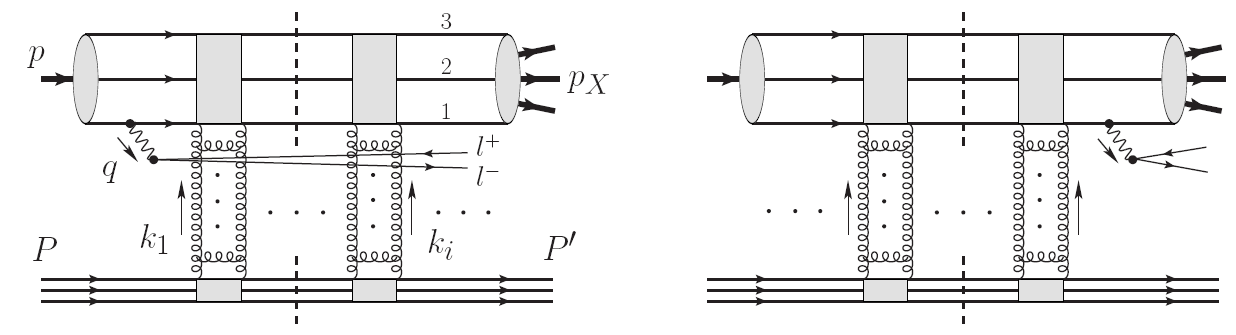 Accounts for soft and hard components 
on the same footing!
DDY eikonalized amplitude
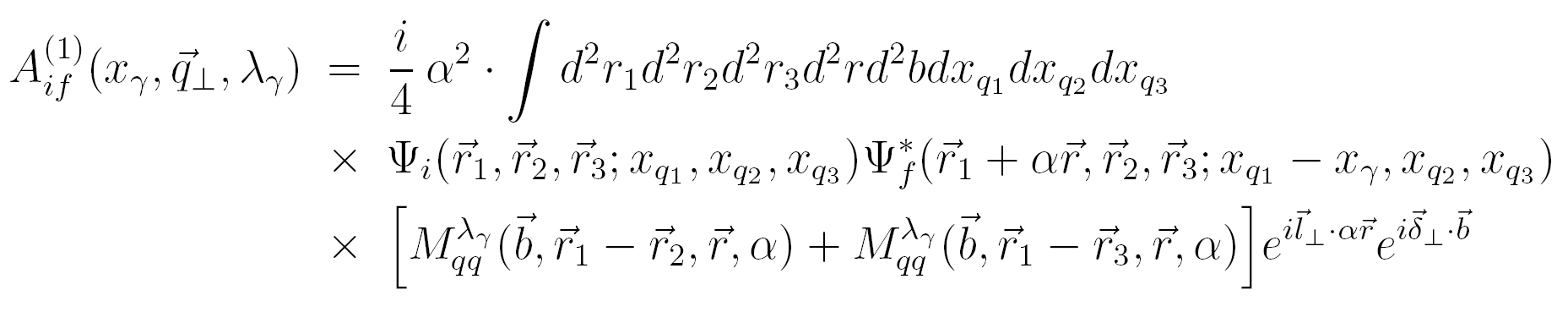 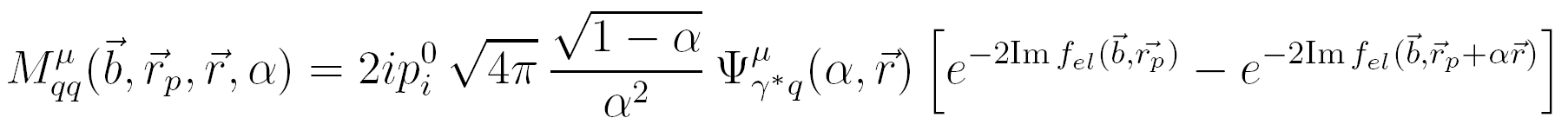 9
Diffractive Drell-Yan in pp scattering: cross section
In the forward limit
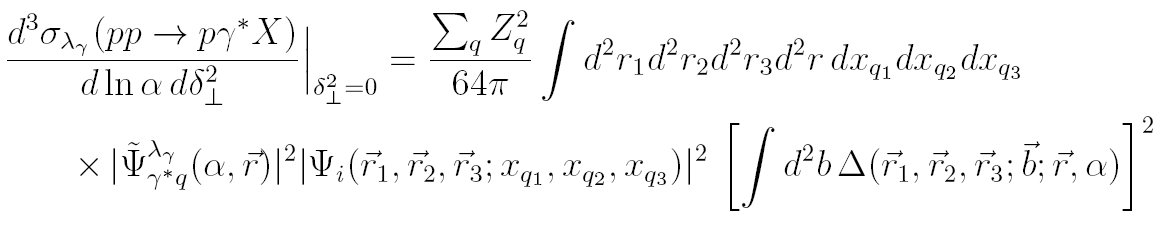 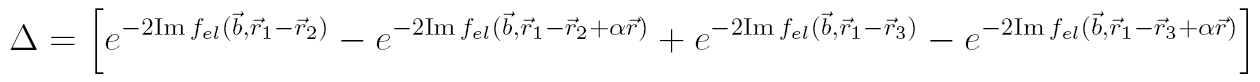 Proton wave function
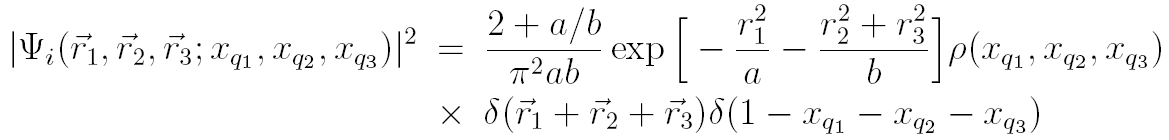 Valence quark distribution
+ antiquarks!
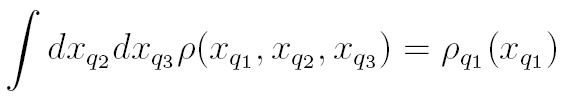 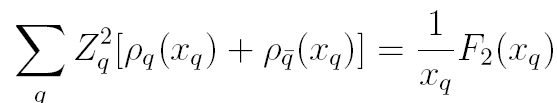 Gap survival vs. eikonalization
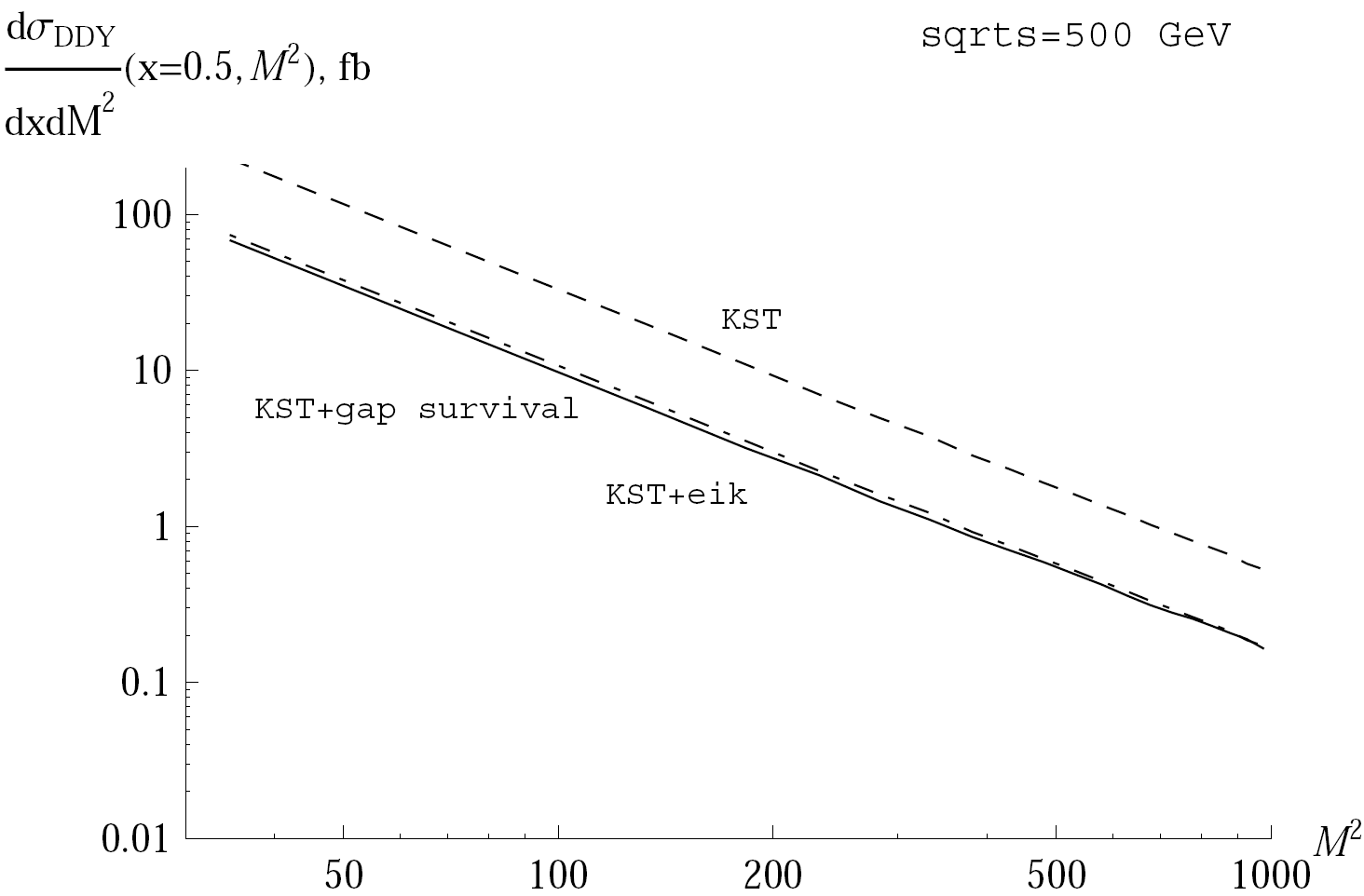 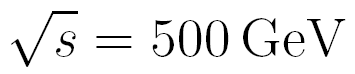 Regge parameterization for F2
Cudell, Soyez, Phys.Lett. B516 (2001), 77
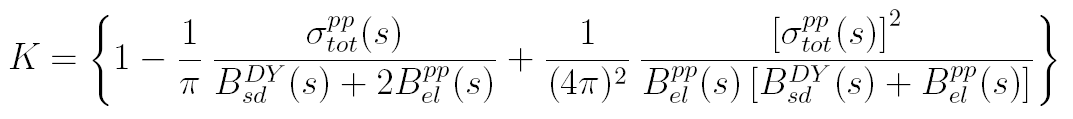 Gap survival vs. eikonalization
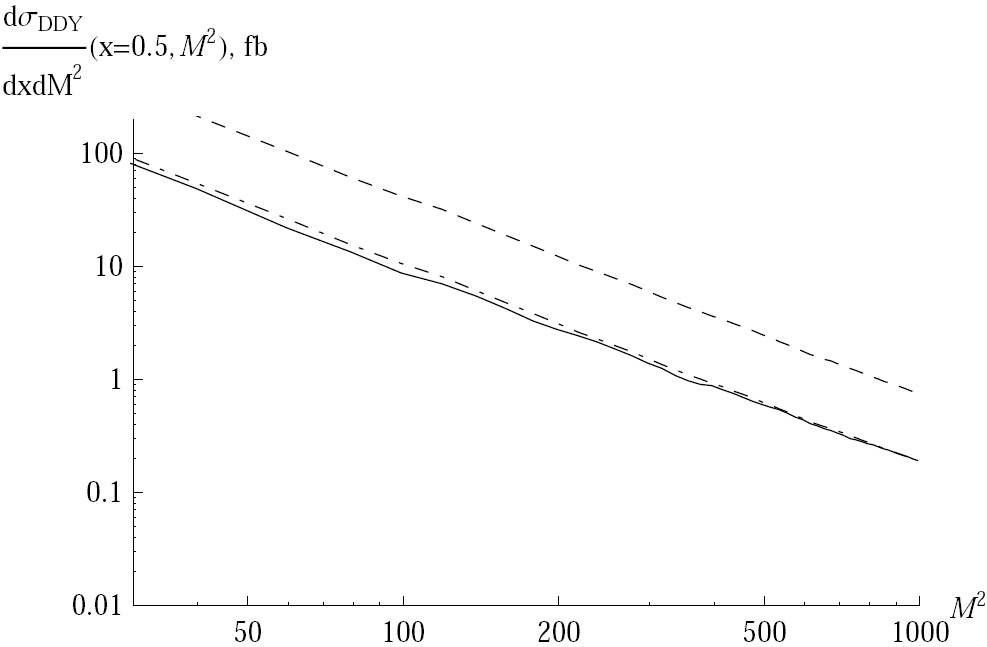 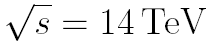 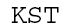 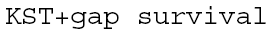 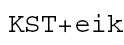 Diffractive vs. inclusive DY
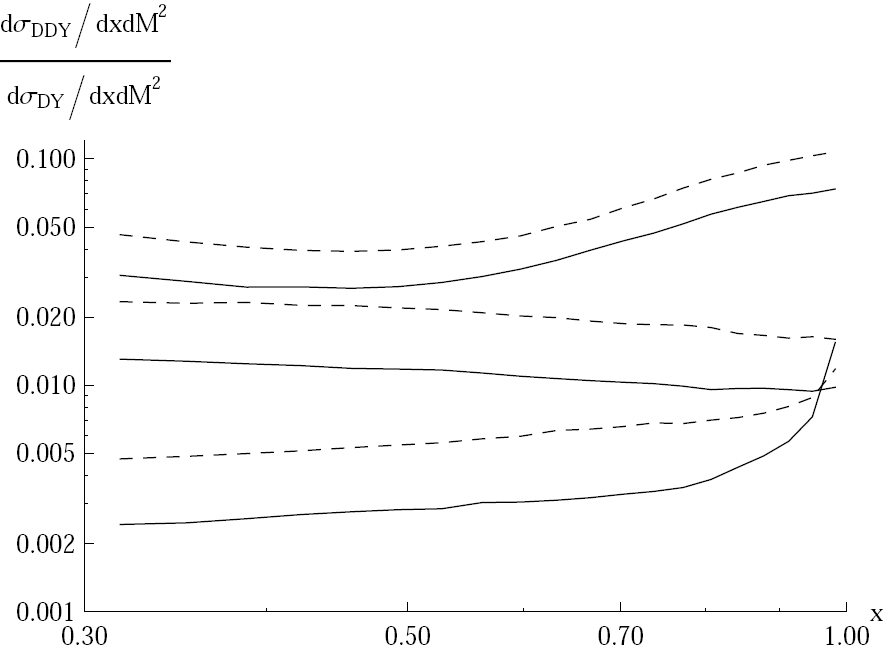 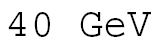 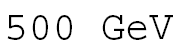 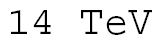 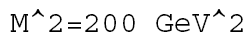 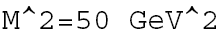 Diffractive vs. inclusive DY
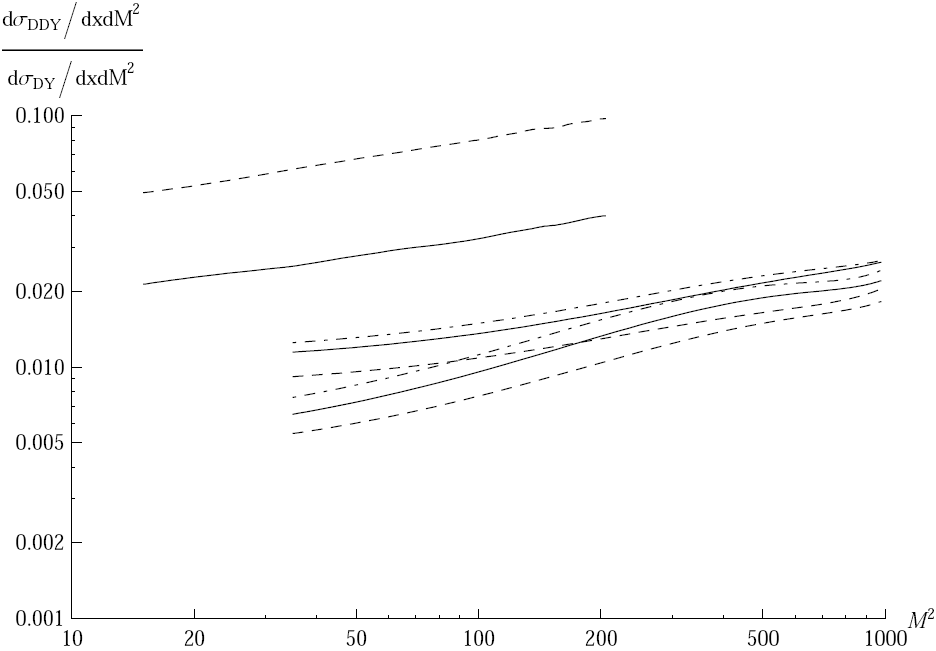 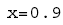 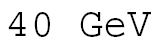 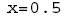 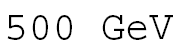 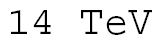 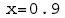 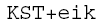 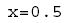 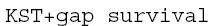 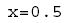 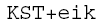 Theory uncertainties
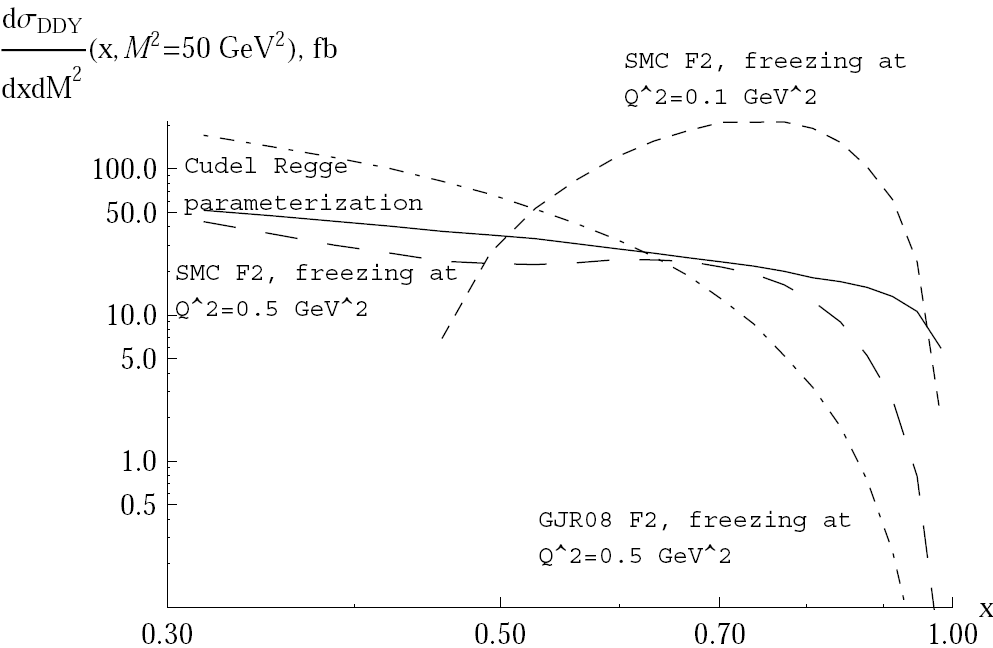 Conclusions
A quark cannot radiate photon diffractively in the forward direction

   A hadron can radiate photon diffractively in the forward direction because
       of the transverse motion of quarks

   The ratio diffractive/inclusive DY cross sections falls with energy and
       rises with photon dilepton mass due to the saturated shape of the
       dipole cross section

   Hard and soft interactions contribute to the DDY on the same footing, 
       which is the dramatic breakdown of the QCD factorisation

    Main features of Drell-Yan diffraction are valid for other Abelian processes

    Experimental measurements of DDY would allow to probe directly the
        dipole cross section at large separations, as well as the proton structure
        function at soft and semihard scales, and large x

    DDY is a good playground for diffractive production of heavy flavors